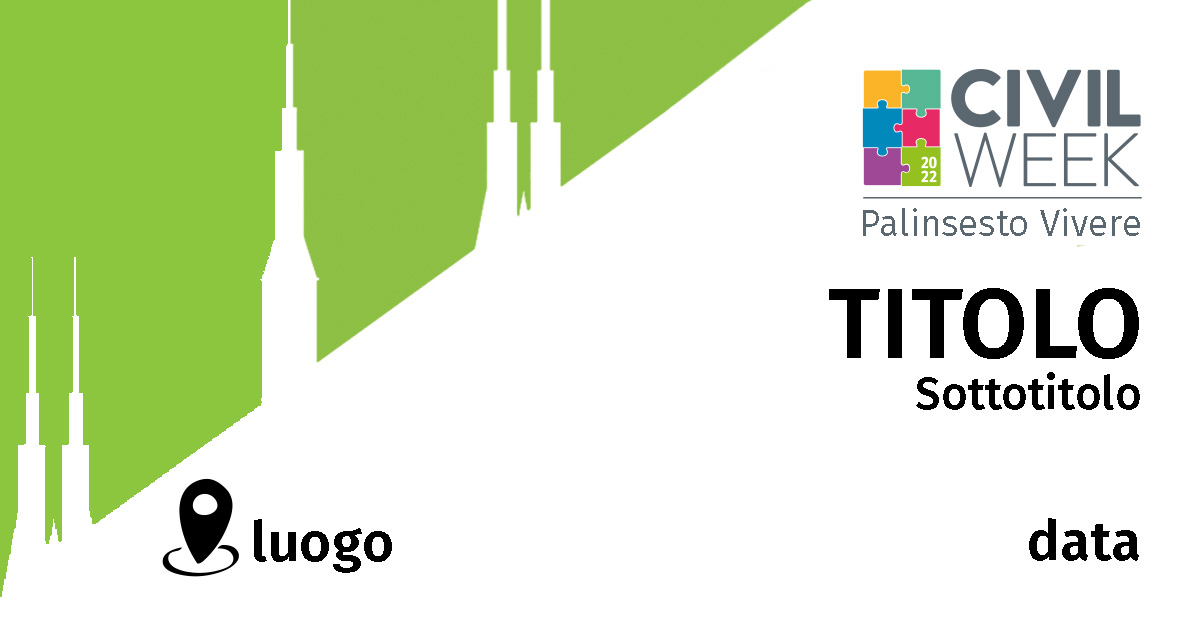 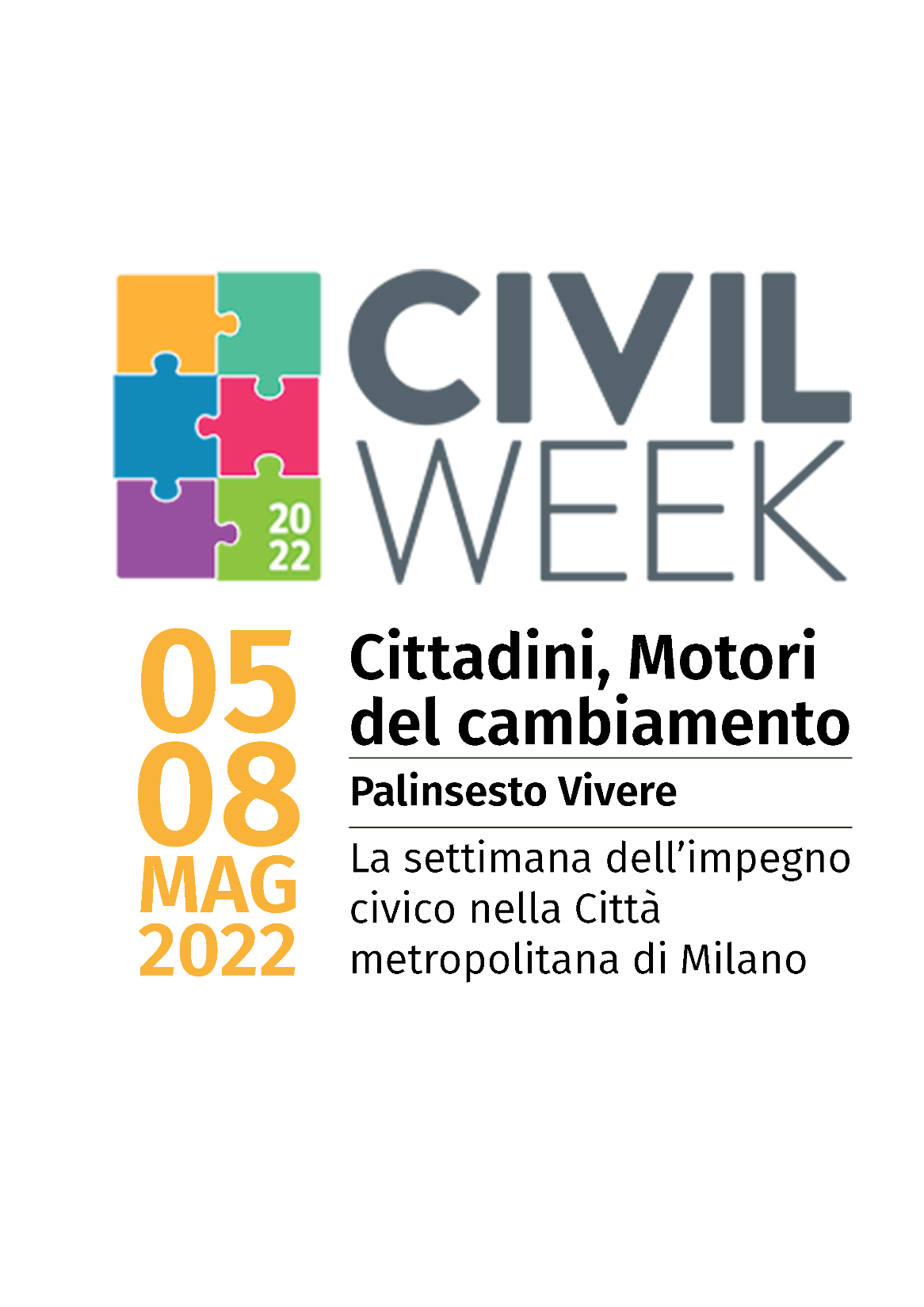 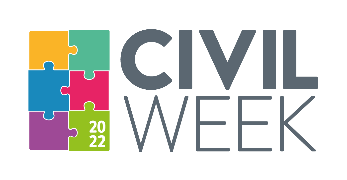 Cos’è la Civil Week
La manifestazione dedicata al protagonismo civico metropolitano che si terrà dal 5 all’8 maggio.
Obiettivo
Coinvolgere sempre più persone in azioni di solidarietà, cittadinanza attiva, partecipazione, senso civico, raccontando un modo nuovo di essere cittadini, consapevoli e responsabili.
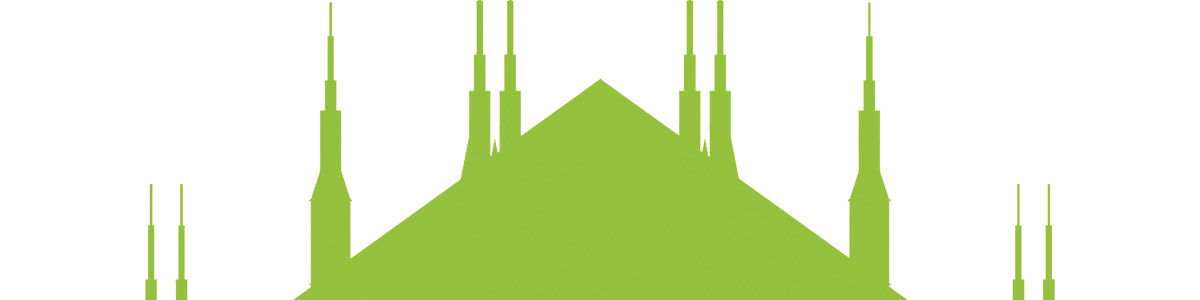 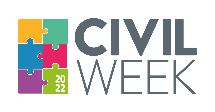 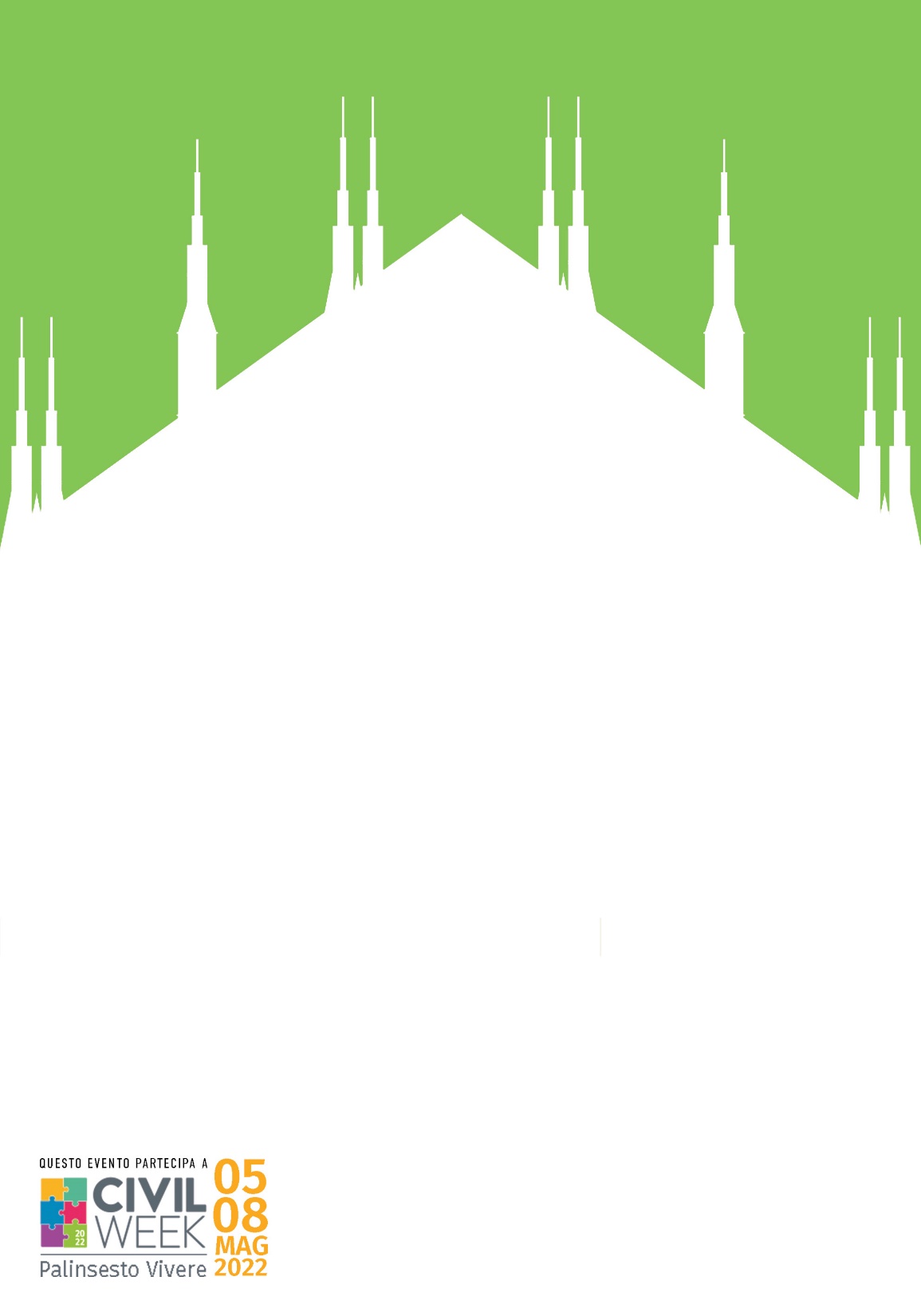 I due palinsesti della Civil Week
Vivere
Promuovere il senso civico per costruire comunità più coese, accoglienti e attente ai bisogni dei più fragili attraverso iniziative diffuse sul territorio metropolitano milanese
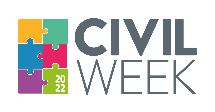 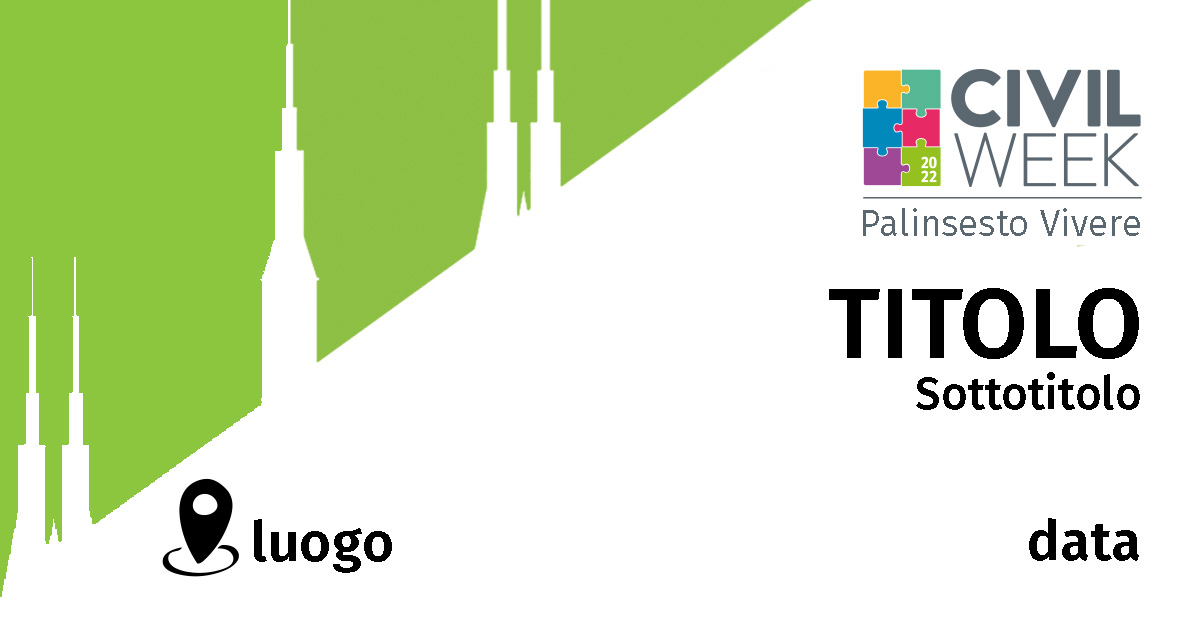 HUB
MIGRANTI
RETE SCUOLE SENZA PERMESSO
AMBIENTE
LEGAMBIENTE LOMBARDIA
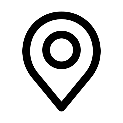 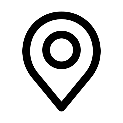 Cascina NascostaParco Sempione
Parco Trotter
SPORT
CSI MILANO
ECONOMIA CIRCOLARE
GIACIMENTI URBANI
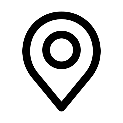 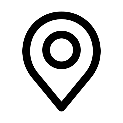 Centro Sportivo S. PertiniCornaredo
Cascina Cuccagna
ARTISTICO/MUSICALE
OFFICINE BUONE
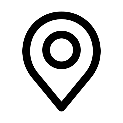 Navigli, Darsena 
Piazza XXIV maggio
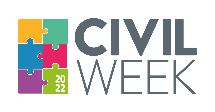